Srečko  Kosovel
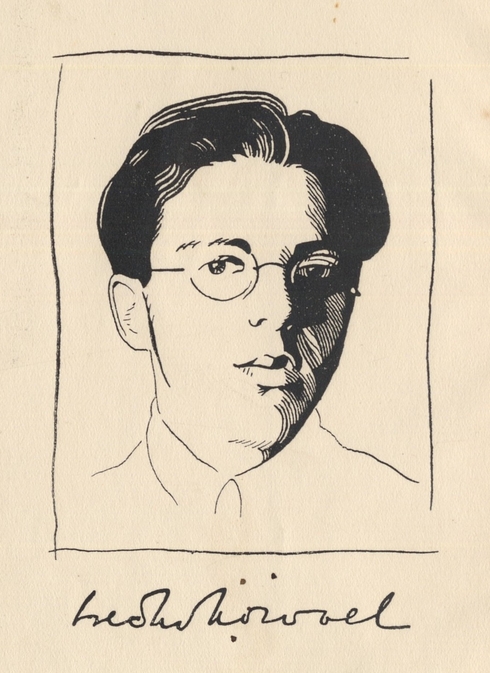 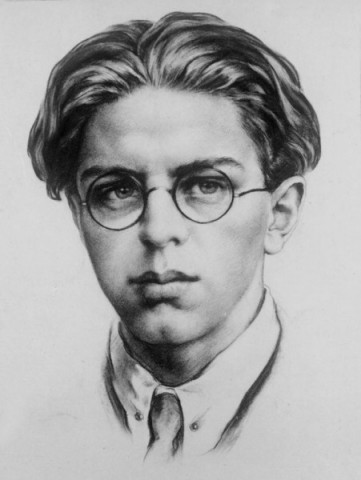 18. 3. 1904 Sežana – 27. 5. 1926 Tomaj
ŽIVLJENJE  IN  DELO
Srečko Kosovel se je rodil 18. 3. 1904 v Sežani. Kmalu po njegovem rojstvu se je družina preselila v Pliskovico na Dolenjem Krasu, nato  so  se  naselili v Tomaju, kjer  je tudi obiskoval osnovno šolo. 
Po opravljeni osnovni šoli se je leta 1916 vpisal na realko v Ljubljani. Začel je sodelovati v srednješolskem literarnem krožku in v dijaških glasilih, izdajati je začel tudi tiskan dijaški list Lepa Vida.
Ko je leta 1922 maturiral, se je odločil za študij slavistike, romanistike in pedagogike na Filozofski fakulteti v Ljubljani. 
Sodeloval je pri avantgardistični reviji Trije labodi. Organiziral je literarno-dramatični krožek, predavanja in literarne večere v Ljubljani in pred delavci v Zagorju. Leta 1925 je s svojimi vrstniki prevzel urejanje revije Mladina. Pripravljal je tudi zbirko  Zlati čoln, ki pa ni izšla v času  njegovega  življenja.
Sprva je pesnil pod vplivom moderne.  Prevladujoči motivi so kraška pokrajina, mati in smrt, pogosto s simbolnim pomenom (pesmi Balada, Bori, Slutnja). Tako najobsežnejši del njegovega pesništva govori o Krasu, zaradi česar ga imenujemo »lirik Krasa«.  V  njegovih  pesmih  se  začuti:
doživljanje  narodne ogroženosti, 
motive, v katerih je upodobljena ljubezen do matere in dekleta, 
izpovedi, v katerih se oglaša slutnja smrti.
Nato je Kosovel prešel v ekspresionizem (v pesmih piše o apokalipsi, ki v sebi nosi očiščenje krivde in stvarjenje novega sveta).
Tako precej pesmi govori o družbenih krivicah, o mračni usodi Evrope (Ekstaza smrti) in o neizogibnosti revolucionarne preobrazbe sveta (Rdeči atom). 
Velik delež v Kosovelovem opusu predstavljajo tudi njegove t. i. konstruktivistične pesmi (konsi), ki so izšle v pesniški zbirki Integrali, in so najmodernejši tip slovenske poezije.

Umrl je zelo mlad (star 22 let) 27. maja 1926.
STARKA  ZA  VASJOLačni  otroci  ležijo  na  senu,burja  vihra  skozi  linopod  nizkim,  sivim  čelom  hiše -noč  je  pokrila  ravnino. Mali  sanja:  krompirček,ne  eden - polna skleda.-Tiho  stopa  za  temno  vasjoraztrgana  sivka  Beda. Drugi  sanja:  krompirček  v  oblicimrzle  ročice  ogreje.-Tiho  stopa  za  hišamiin  se  ledeno  zasmeje. Tretji,  četrti  in  peti  in  vsi -tisoč  in  več -  jaz  ne  morem  spati.Ničesar  nimam  in  vendar  mislim:vse,  o  vse  bi  vam  moral  dati!
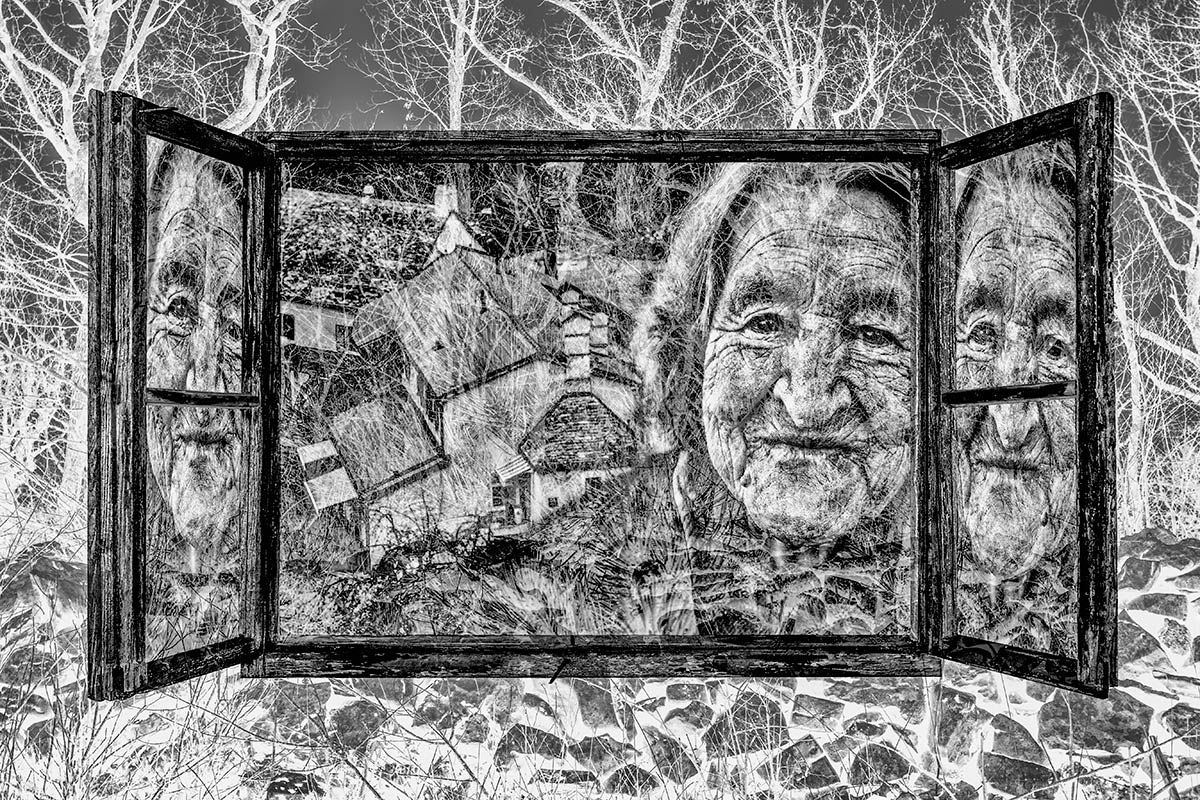 BALADA

V  jesenski  tihi  čas
prileti  brinovka
na  Kras.

Na  polju
že  nikogar  več  ni,
le  ona
preko  gmajne
leti.
In  samo  lovec
ji  sledi …

Strel  v  tišino;
droben  curek  krvi;
brinovka
obleži,  obleži.
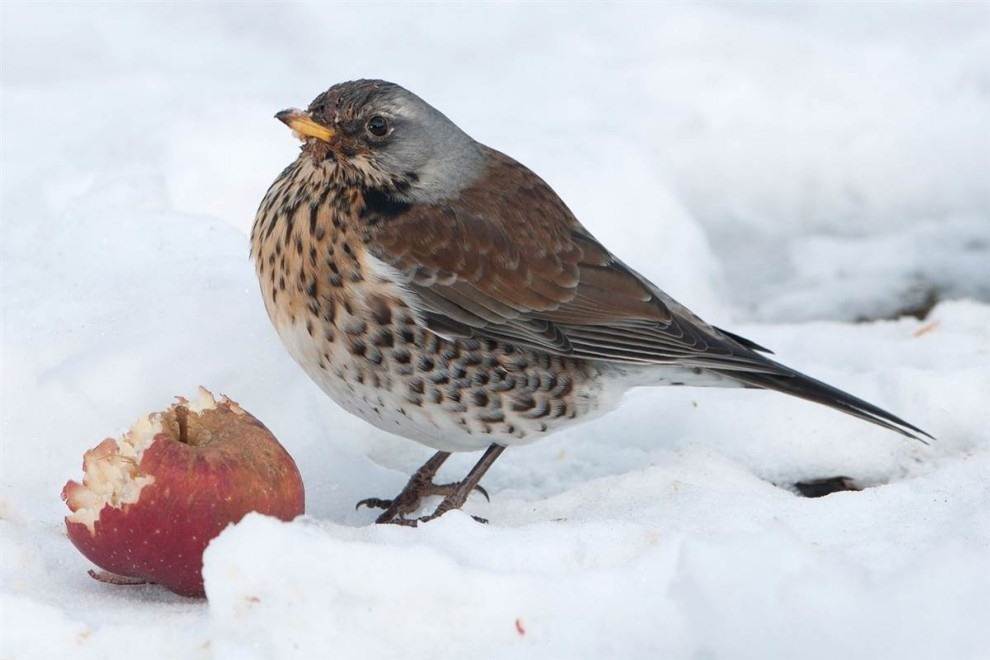 PA  DA  BI  ZNAL

Pa  da  bi  znal, bi  vam  zapel
o  svetlo  šumečih  topolih,
o  kraškem  soncu
v  hladnem  septembru,
o  belih  ajdovih  dolih.
  
Pa  da  bi  znal,  bi  vam  zapel
o  enem  dekletu;
tako  rad  jo  imam
in  je  ne  dam
za  vse,  za  vse  na  tem  svetu.
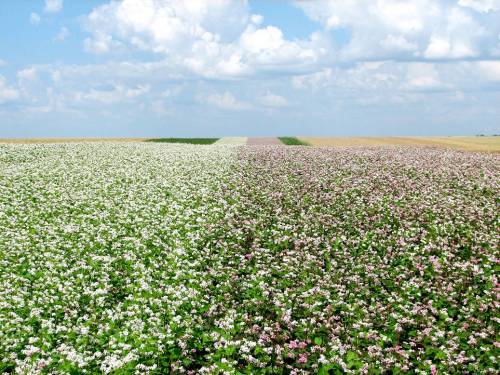 SREDI  NOČI
 
Sredi  noči,  ko  bori  vzvršijo,
ko  se  drevesa  iz  sanj  prebudijo,
kadar  gre  veter  čez  polje,
se  prebudi  moje  srce.
 
Med  mesečino  se  polje  svetlika,
topol,  jagned  in  trepetlika
tiho  šepečejo  preko  polja
z  nekom  od  onkraj  sveta.

Sobice  večnosti  vse  so  odprte,
duše  naše  več  niso  potrte,
zlati  odsevi  sijejo  k  nam,
čutiš,  da  nisi  več  sam!
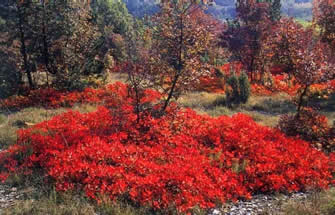 ruj
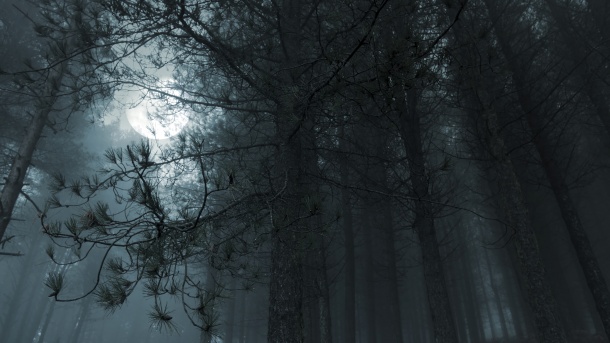 ČUJEM  Z  OBALI

Čujem  z  obali  žvižganje  parnikov,
čujem  prikrito  ječanje  dvigalnikov,
čujem  strojev  težko  brnenje,
čujem  pod  njimi  vzdih  v  življenje!

- Kam  si  poslala  nas,
kam  si  poslala  nas,
rodna  vas? -

Ali  od  hribov  čujem  še  težje:
- Starci  in  žene  umiramo  sami,
dvigamo  grudo,  ki  je  brezplodna,
ki  rodi  kamnita  žita.
Odkar  ste  odšli  od  nas,
odkar  ste  odšli  od  nas,
je  prazna  vas. -
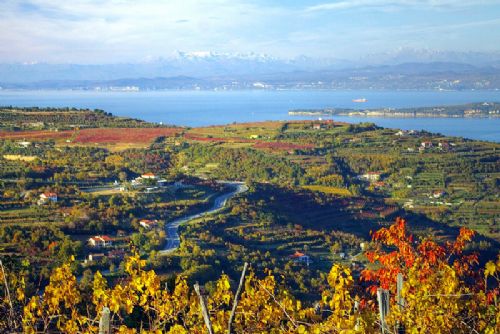 PEL BI …

Pel  bi, oj  pel, kako  čaka
mati  vse  sive  dni,
njen  sin  pa  išče vedno
novih  poti ...
 
Slednjič  se  vrne  k  materi:
"Mati,  bilo  je  zaman,
zdaj  več  ne  pojdem  nikamor,  nikamor -
jaz  sem  bolan ..."
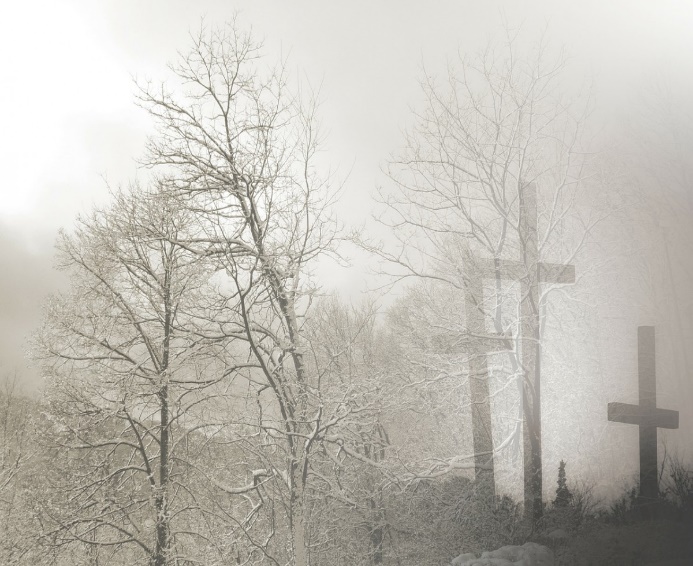 JESEN

Droben dež rosi,
bele so kraške poti,
sivo je zgodnje jutro.
Bor, bor ne šumi.
Kam ta pot hiti?
Sivo je zgodnje jutro.
Brinjevka se prebudi,
vztrepeta, vzleti.
Sivo je zgodnje jutro.
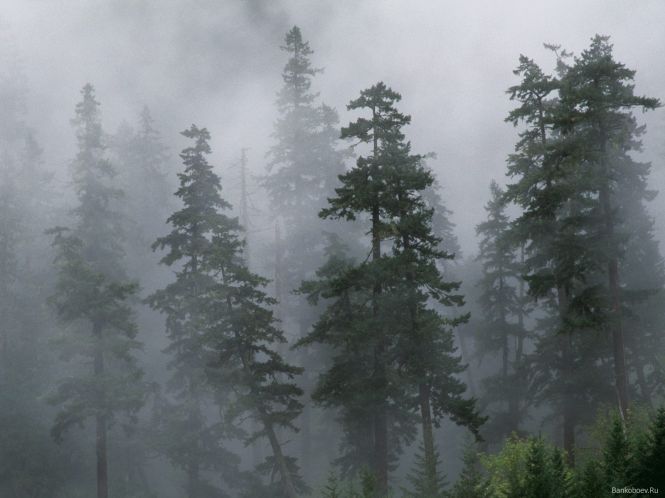 SLUTNJA

Polja.
Podrtija  ob  cesti.
Tema.
Tišina  bolesti.
V  dalji
okno  svetló.
Kdo?
Senca  na  njem.
Nekdo  gleda
za  menoj,
z  menoj
nepokoj
in  slutnja
smrti.
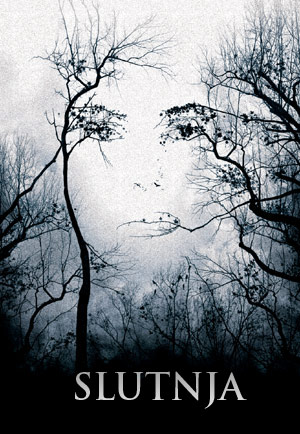 TEMNI  BORI
 
Temni  bori,  črni  bori,
čuj,  kako  vršijo,
ko  da  med  seboj  bolestno,
tiho  govorijo.
Pod  sekiro  so  sovražno
včeraj  bratje  pali,
danes  in  mogoče  jutri
bomo  mi  še  stali.
Silna  burja,  močna  burja
v  bore  zavihrala,
ko  da  čula  bi  besede,
pala  in  obstala.
»Če  umrete,  bratje  bori,
kje  se  bom  spočila,
recite  mi,  dragi  bratje,
s  kom  bom  govorila.
Bratje  bori,  ostanite,
rastite  z  uporom!«
Pa  so  padali  bolestno,
nemo,  bor  za  borom ...
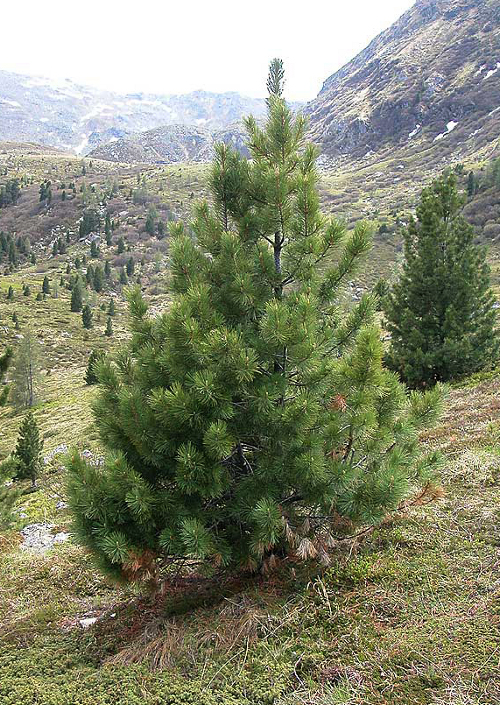 KONSTRUKTIVIZEM/KONSI
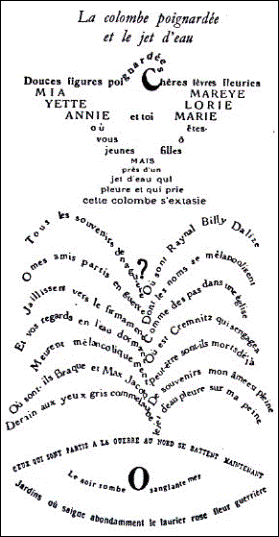 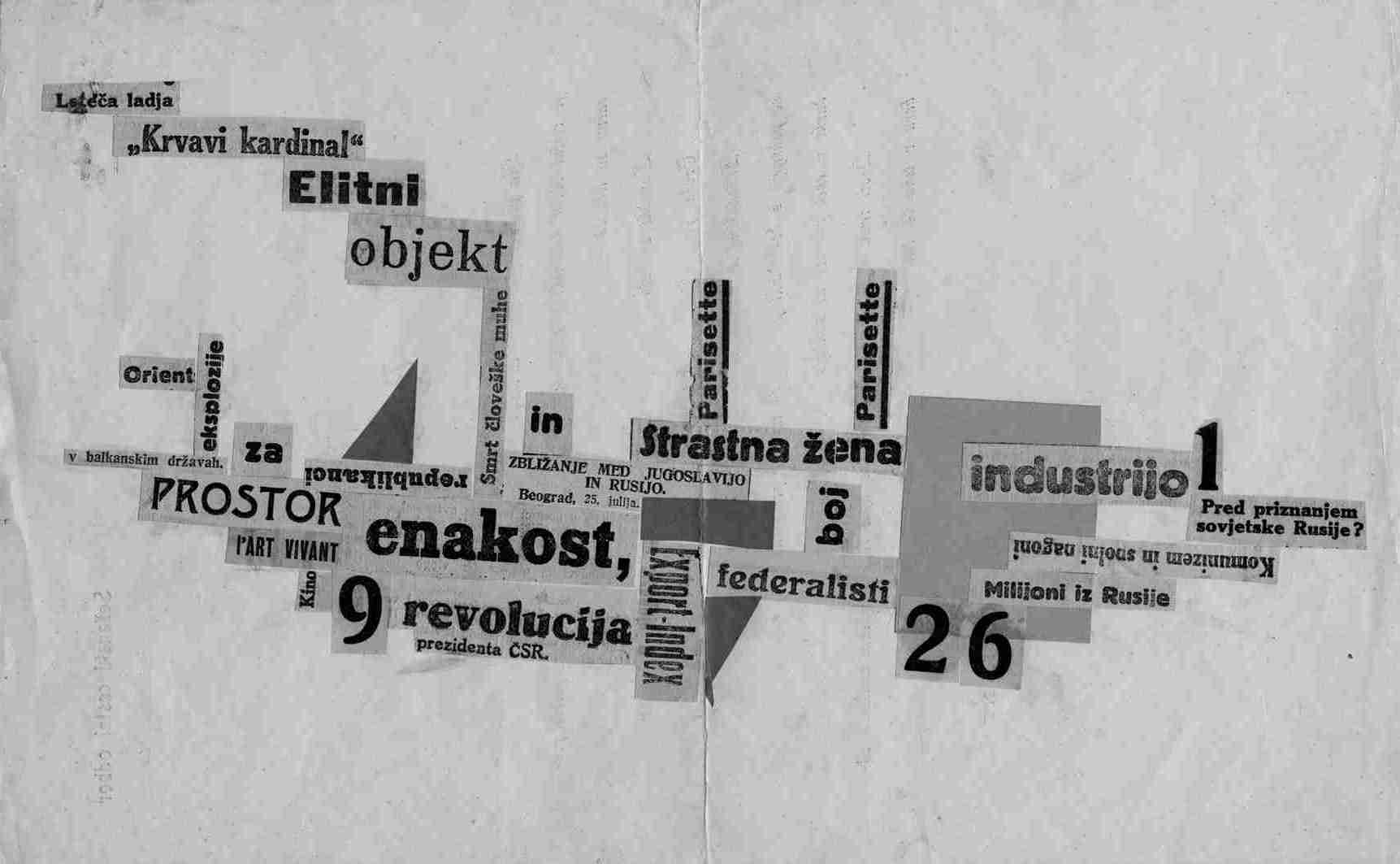 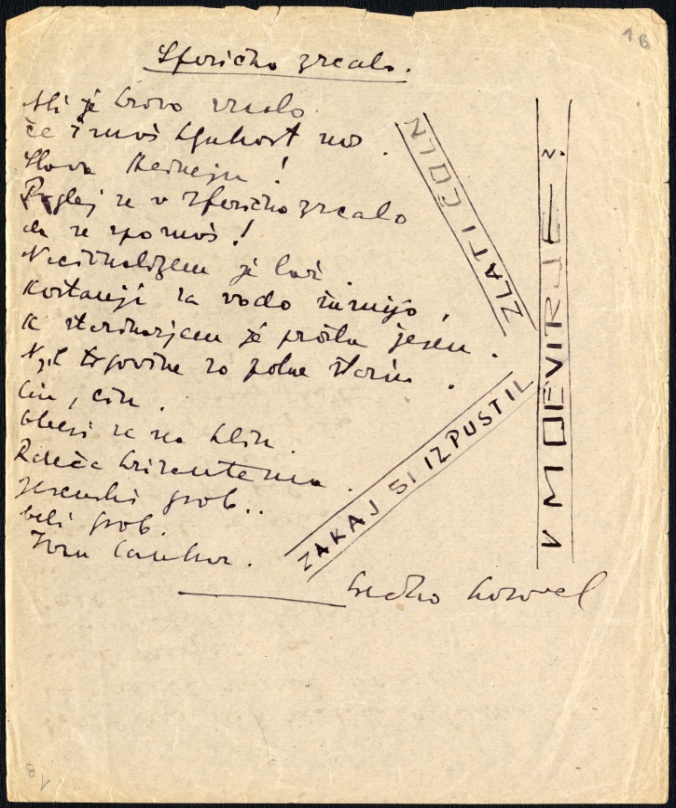 Konstruktivistične pesmi/konsi
so  pesmi – konstrukcije,  sestavljene  iz  posameznih  delov,  ki  so  zloženi  v  težko  razumljivo  celoto,  na  videz  so  brez  logične  zveze;
sestavljeni  so  iz  črk,  kratic,  parol,  gesel,  tehničnih  ali  matematičnih  znamenj,  obrazcev …;
besedila  so  tudi  likovno  oblikovana  z  različno  velikimi  črkami  po  načinu  lepljenke;
konstruktivistična  pesem  je  tako  sestavljena  iz  posameznih  delov  oz.  verzov,  ki  so  samostojni  deli;  šele  ko  jih  spoznaš  in  razumeš,  jih  lahko  združiš  v  celoto,  ki  nosi  samostojno  sporočilo;
pesem  hoče  biti  protest  proti  brezdušni  civilizaciji,  celotnemu  sistemu.
OBLIKA  PESMI
svobodna  oblika;
verzi  so  različno  dolgi  (gre  za  svobodni  verz,  ki  je  podoben  prozi);
kitice:  pesem  ni  členjena  na  kitice;  
sredstva:  cifre,  simboli,  velike  črke,  matematična  znamenja …;
rime   ni.
KONS. 5Gnoj je zlatoin zlato je gnoj.Oboje = 00 = ∞∞ = 0A B <1, 2, 3.Kdor nima duše,ne potrebuje zlata,kdor ima dušo,ne potrebuje gnoja.I, A.
Pesniške  zbirke
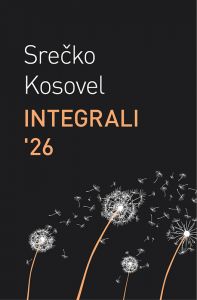 Zlati  čoln  1954
Integrali   1967
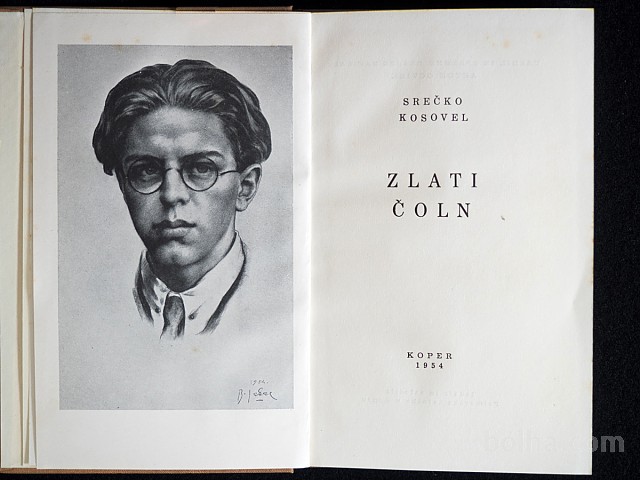 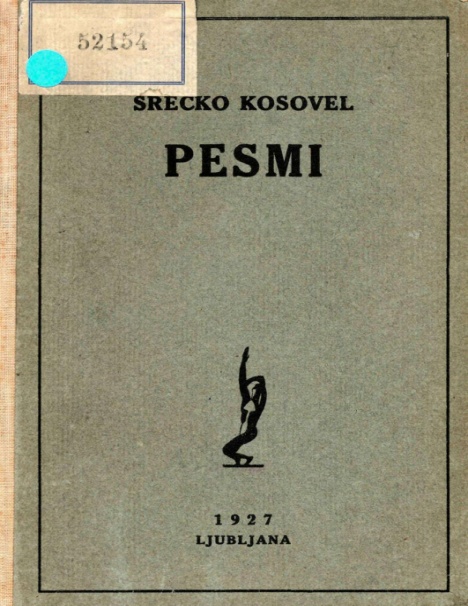